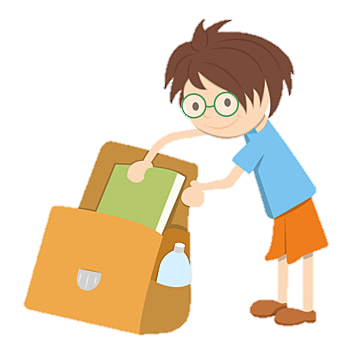 وضع الأدوات الشخصية في المكان المناسب
مقدم الهدف 
امنة الجنيبي
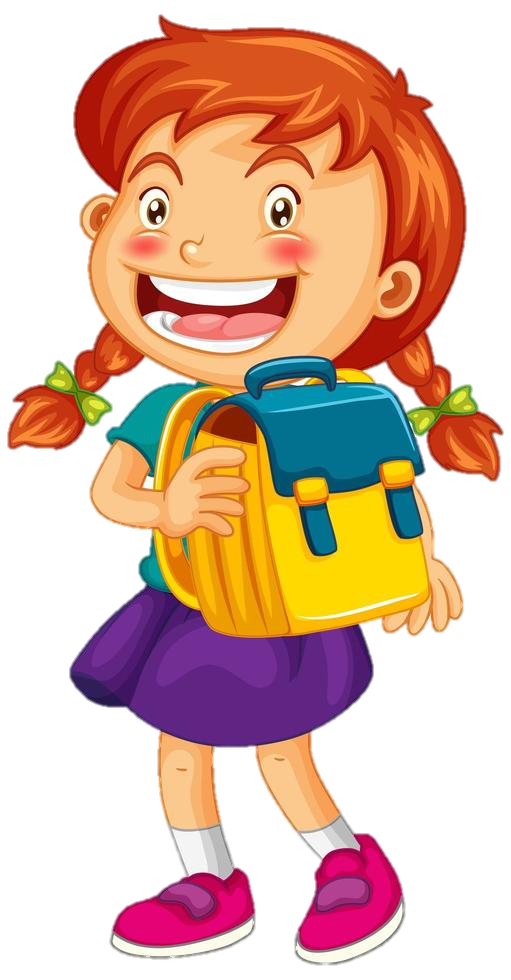 2
1-يجب على المعلمة قول (حقيبة ) بعد أن ينظر الطالب لصورة الحقيبة
3
نضع الحقيبة هنا ( تشير الى ركن الحقائب) بعد   أن ينظر الطالب للركن  .
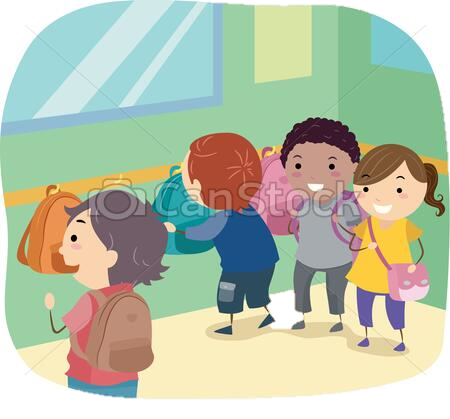 4
5
6
10 July 2021
7
فيديو تعليمي عن المحافظة على ترتيب الأدوات الشخصية
https://www.youtube.com/watch?v=Z9vVMdypvpw
8